TOP 5 des publications  cliniques en 2016
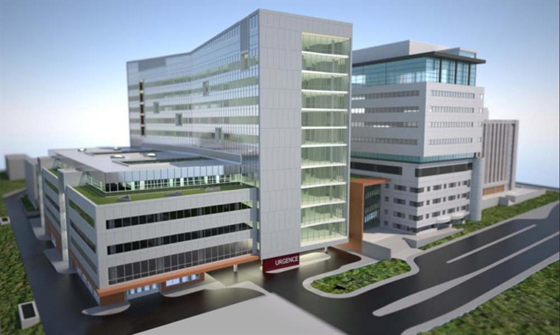 Luc Trudeau, MD, FRCPC
Interniste
Centre de prévention cardiovasculaire
Hôpital général juif
Membre du PECH 
Professeur-adjoint de médecine 
Université McGill
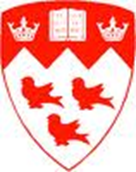 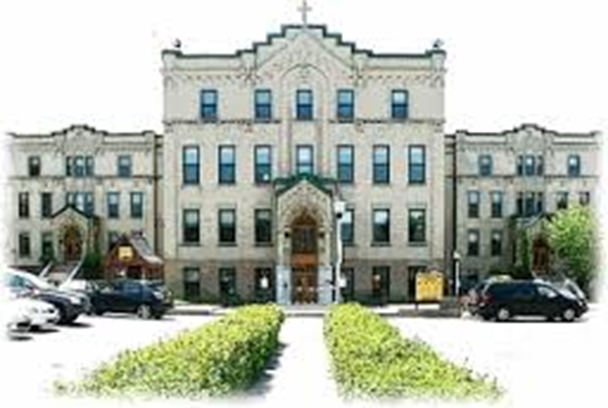 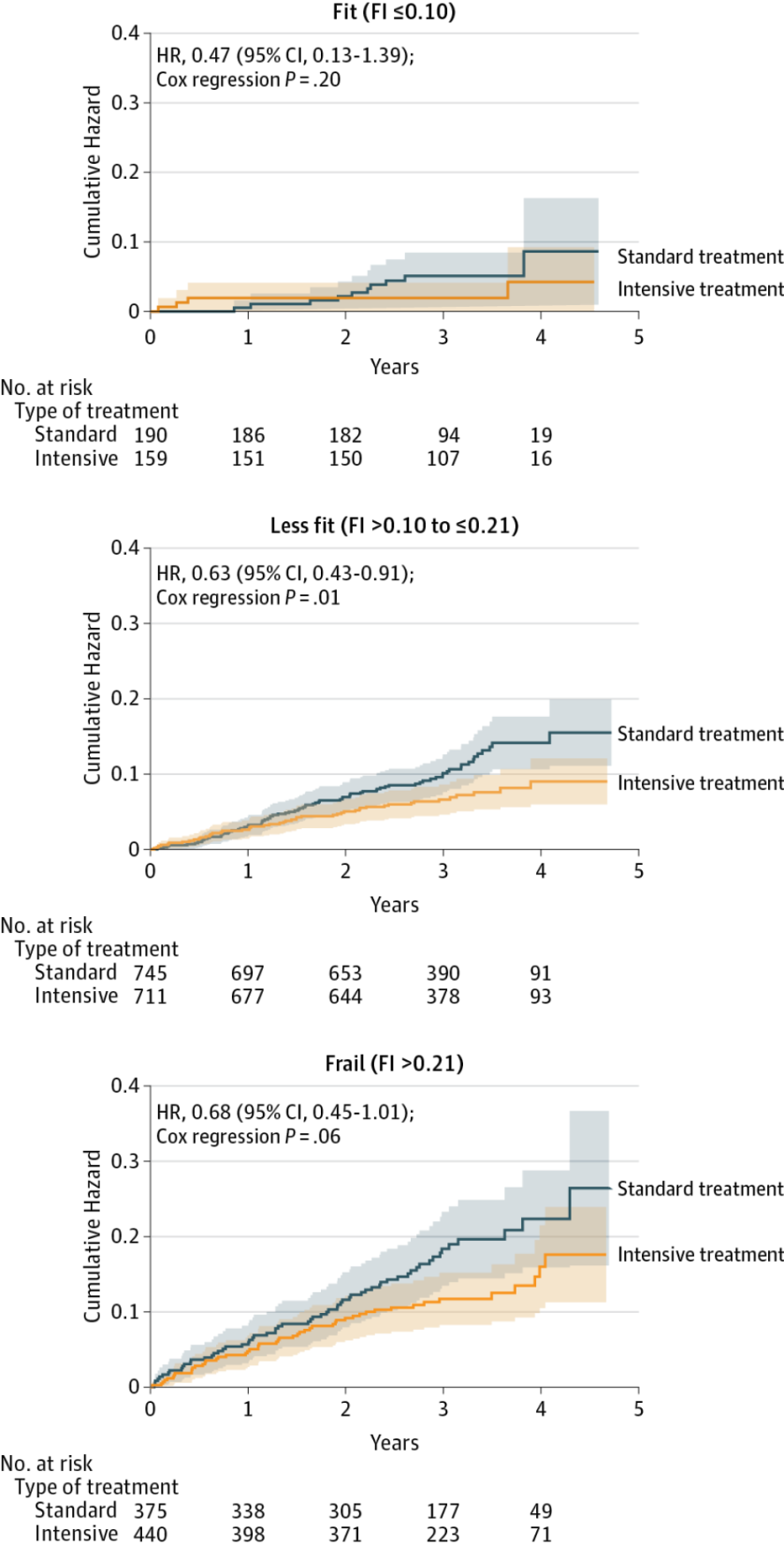 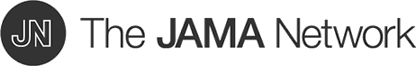 Intensive vs Standard Blood Pressure Control and Cardiovascular Disease Outcomes in Adults Aged ≥75 Years:
A Randomized Clinical Trial
JAMA. 2016;315(24):2673-2682
Sous-population âgée de l’étude SPRINT 
n = 1317 cible TAS  120 mmHg
n = 1319 cible TAS  140 mmHg
TAS(départ): 141.6 vs 141.6
Âge: 79.8 vs 79.9 ans
Hx maladie CV: 25.7% vs 23.4%
Statine: 51.8% vs 52.8%
ASA: 62.3% vs 58.0%
Calcul de la vitesse de marche et l’index de  fragilité 
TAS moyenne: 123.4 vs 134.8
Évènements cliniques principaux
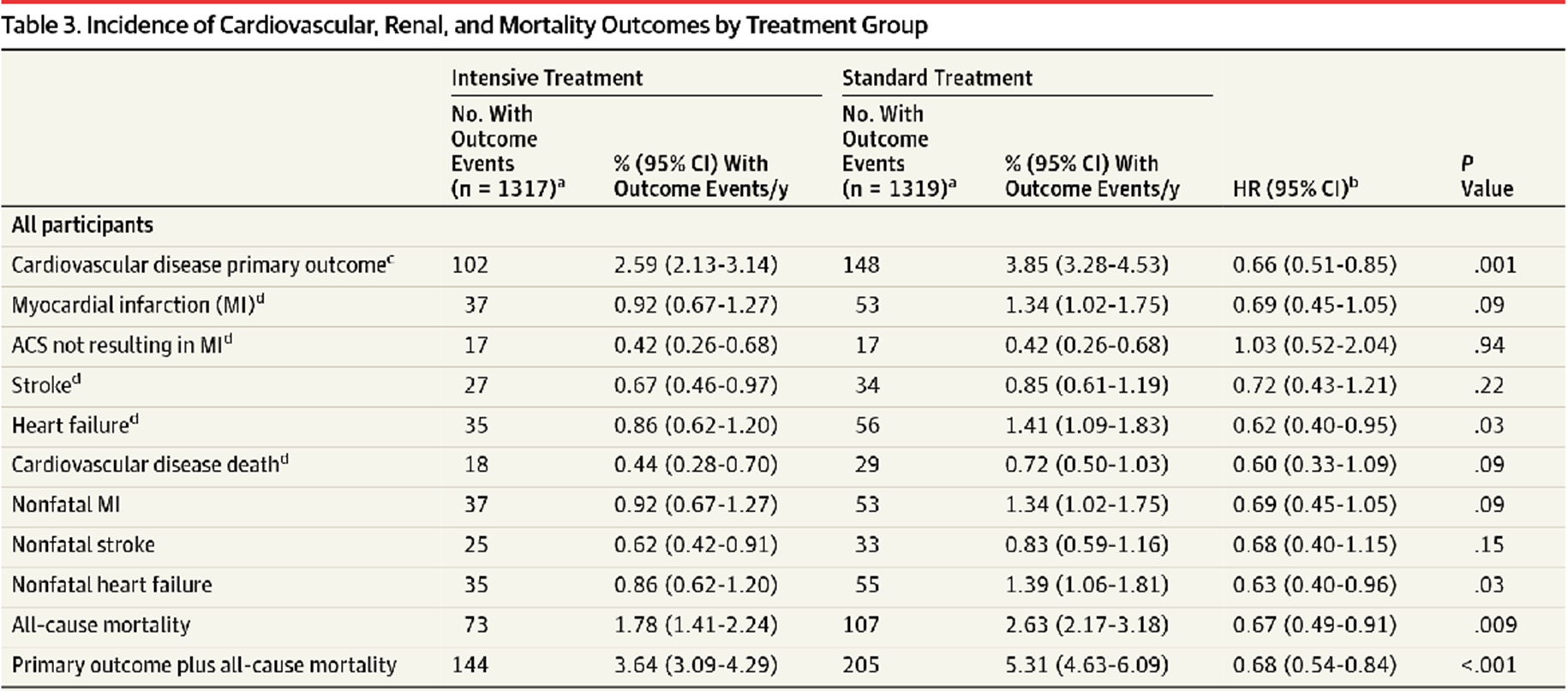 JAMA. 2016;315(24):2673-2682
Effets secondaires principaux
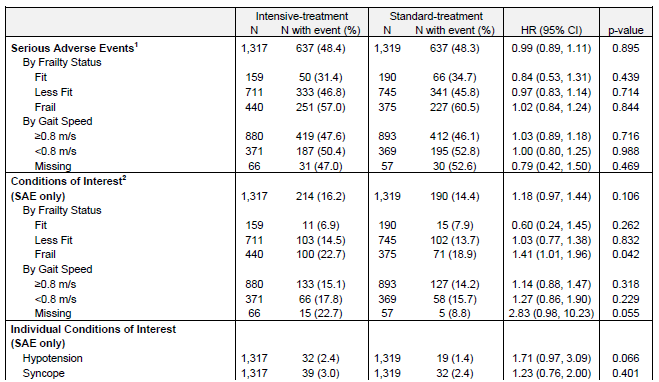 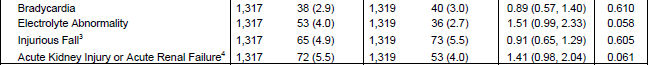 JAMA. 2016;315(24):2673-2682
Limitations
Sous-population divisée en 3 sous-groupes selon indices de fragilité: bénéfice non spécifié au départ et dilution de la puissance statistique
Aucun patient de centres d’accueil, sujets avec diabète, post-AVC ou avec insuffisance cardiaque
Incidence plus élevée d’insuffisance rénale; potentiellement réversible, mais quel est le pronostic à long terme
Introduction
Comparative Cost-Effectiveness of Conservative or Intensive Blood Pressure Treatment Guidelines in Adults Aged 35–74 Years
The Cardiovascular Disease Policy Model
Hypertension 2016; 68:88-96
Lignes directrices américaines de 2014 (JNC8) ont recommandé des cibles tensionnelles plus élevées que JNC7: → patients  60 ans, traiter à partir de  150/90 sans
                    égard au risque CV global; cible  150/90
               → cible de TAD  90 si âge  60 ans
               → cible pour diabétiques et IRC  140/90
Ainsi,  5.8 millions d’adultes n’étaient plus éligibles à un traitement antihypertenseur
Utilisation d’un modèle de simulation par ordinateur
Population étudiée est hypertendue et non traitée allant de 2016 à 2026 
Utilisation du modèle de JNC 7: 
     →  130/80 pour le diabète et l’IRC
     →  140/90 pour tous les autres
Aussi, modèle SPRINT pour patients  50 ans: 
     → TAS  120 vs 140 mmHg

Projections réalisées: - événements CV 
                                    - décès CV
                                    - décès par insuffisance cardiaque
                                    - coûts
                                    - années de vie de qualité (QALY’s)
Hypertension 2016; 68:88-96
Résultats
Comparé à JNC 8, JNC 7 permettrait de traiter              12 millions de nouveaux patients hypertendus de plus
    → Prévention  65000 évènements CV et
        17000 décès CV
JNC 7 + thérapie intensive (SPRINT) préviendrait encore plus d’évènements CV
Coût total (plus de traitement, plus de visites médicales) moins les montants épargnés (prévention de plus d’évènements CV) générerait un plus grand bénéfice net
Hypertension 2016; 68:88-96
Cost-effectiveness acceptability curves for the probability of selecting Joint National Committee (JNC)-7+intensive over JNC8+intensive treatment in high-risk men aged 35 to 74 years (high risk: ≥50 years old with one of the following: existing cardiovascular disease [CVD], 2013 American College of Cardiology/American Heart Association Pooled Cohorts 10-year CVD risk ≥15%, or chronic kidney disease).
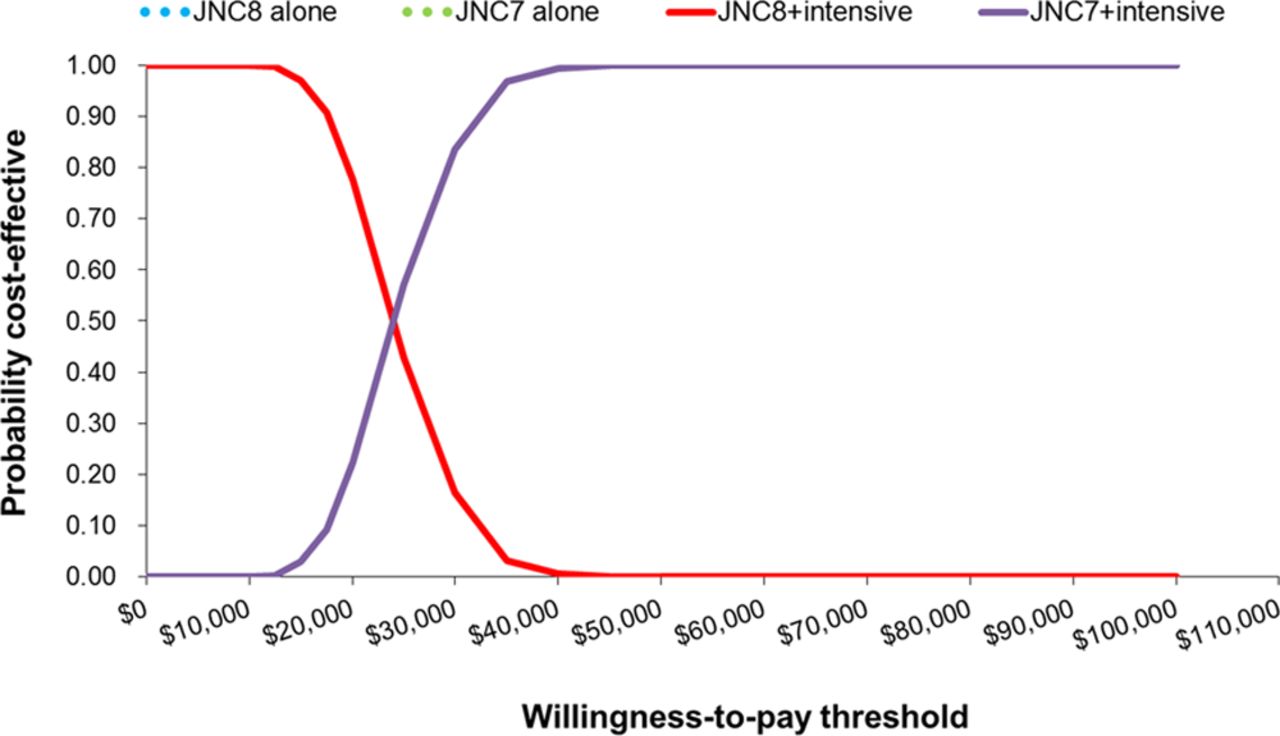 Nathalie Moise et al. Hypertension. 2016;68:88-96
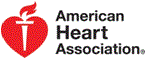 Copyright © American Heart Association, Inc. All rights reserved.
[Speaker Notes: Cost-effectiveness acceptability curves for the probability of selecting Joint National Committee (JNC)-7+intensive over JNC8+intensive treatment in high-risk men aged 35 to 74 years (high risk: ≥50 years old with one of the following: existing cardiovascular disease [CVD], 2013 American College of Cardiology/American Heart Association Pooled Cohorts 10-year CVD risk ≥15%, or chronic kidney disease). JNC7 alone and JNC8 alone were dominated and do not appear on the plot.]
Cost-effectiveness acceptability curves for the probability of selecting Joint National Committee (JNC)-7+intensive over JNC8+intensive treatment in high-risk women aged 35 to 74 years (high risk: ≥50 years old with one of the following: existing cardiovascular disease [CVD], 2013 American College of Cardiology/American Heart Pooled Cohorts 10-year CVD risk ≥15%, or chronic kidney disease).
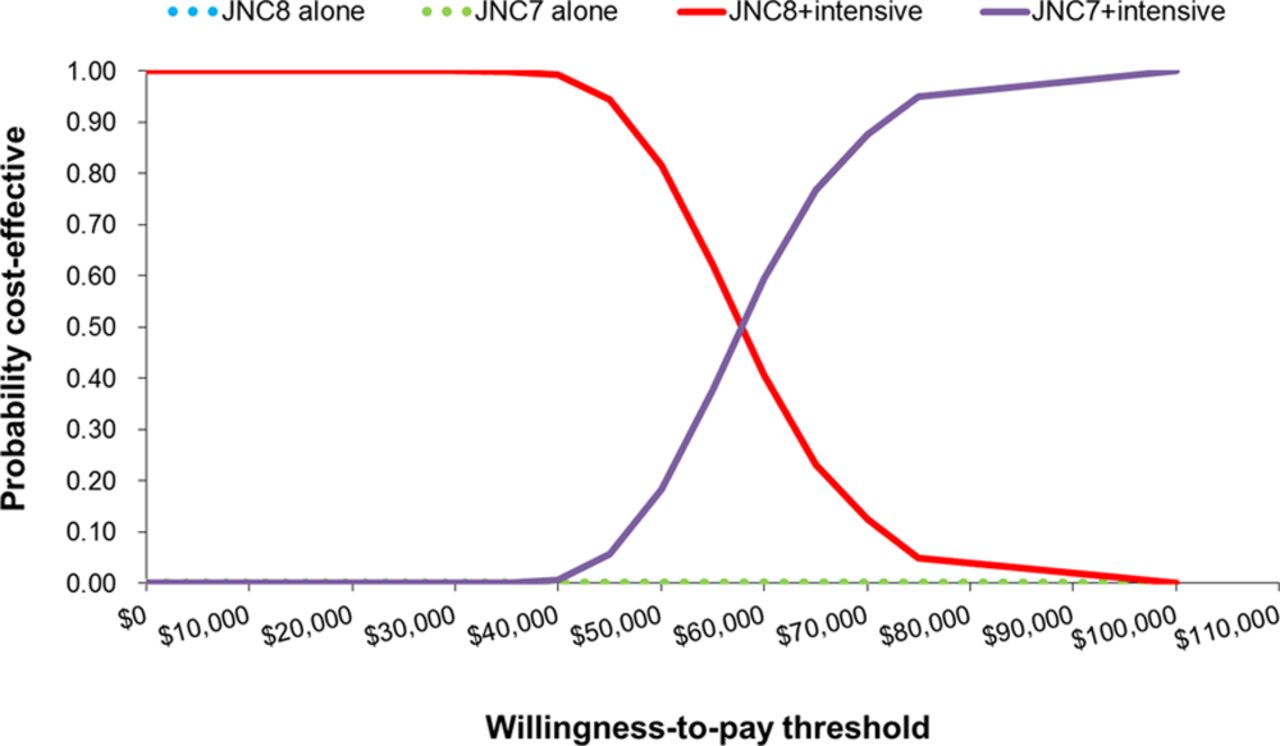 Nathalie Moise et al. Hypertension. 2016;68:88-96
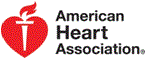 Copyright © American Heart Association, Inc. All rights reserved.
[Speaker Notes: Cost-effectiveness acceptability curves for the probability of selecting Joint National Committee (JNC)-7+intensive over JNC8+intensive treatment in high-risk women aged 35 to 74 years (high risk: ≥50 years old with one of the following: existing cardiovascular disease [CVD], 2013 American College of Cardiology/American Heart Pooled Cohorts 10-year CVD risk ≥15%, or chronic kidney disease). JNC7 alone and JNC8 alone were dominated and do not appear on the plot.]
Limitations
Modèle hypothétique (projection à partir d’études randomisées et bases de données rétrospectives)
Basé sur une incidence élevée de nouveaux patients
Aucun contrôle des coûts sur 10 ans
Données américaines
Contrôle à valeur cible de la majorité des patients traités
Introduction
Characteristics and Outcomes of Patients Presenting With Hypertensive Urgency in the Office Setting
JAMA Intern Med. 2016;176(7):981-988
Étude rétrospective d’une cohorte de 1 199 019 visites allant de 2008 à 2013 (Cleveland Clinic) sur le management d’une hypertension sévère (hypertensive urgency) en clinique
TAS  180 mmHg et/ou TAD  110 mmHg
Exclusion des patientes enceintes et des patients référés pour symptômes ou conditions autres que l’HTA
n = 58535 (4.5%) et TA moyenne = 182.5 / 96.4 mmHg 
Âge moyen = 63.1 ans, 57.7% ♀, 72.9% connus HTA
Suivi pendant 6 mois
Caractéristiques des patients selon le transfert à l’hôpital ou le renvoi à domicile
Vers l’urgence: - plus jeune (moyenne = 58.7 ans) 
        (n = 496)       - sexe féminin
                             -  Afro-américain
                             - TAS plus élevée (198.4 vs 182.4 mmHg)
                             - TAD plus élevée (107.4 vs 96.4 mmHg)
                             - histoire d’HTA
                             - IRC
                             - sous clonidine ou hydralazine
                             - plus souvent sans antihypertenseur

À la maison: - plus souvent traités avec iECA/ARA
     (n = 58109)  - plus souvent sous 2 ou 3 antihypertenseurs
JAMA Intern Med. 2016;176(7):981-988
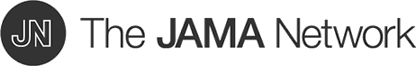 Characteristics and Outcomes of Patients Presenting With Hypertensive Urgency in the Office Setting
JAMA Intern Med. 2016;176(7):981-988
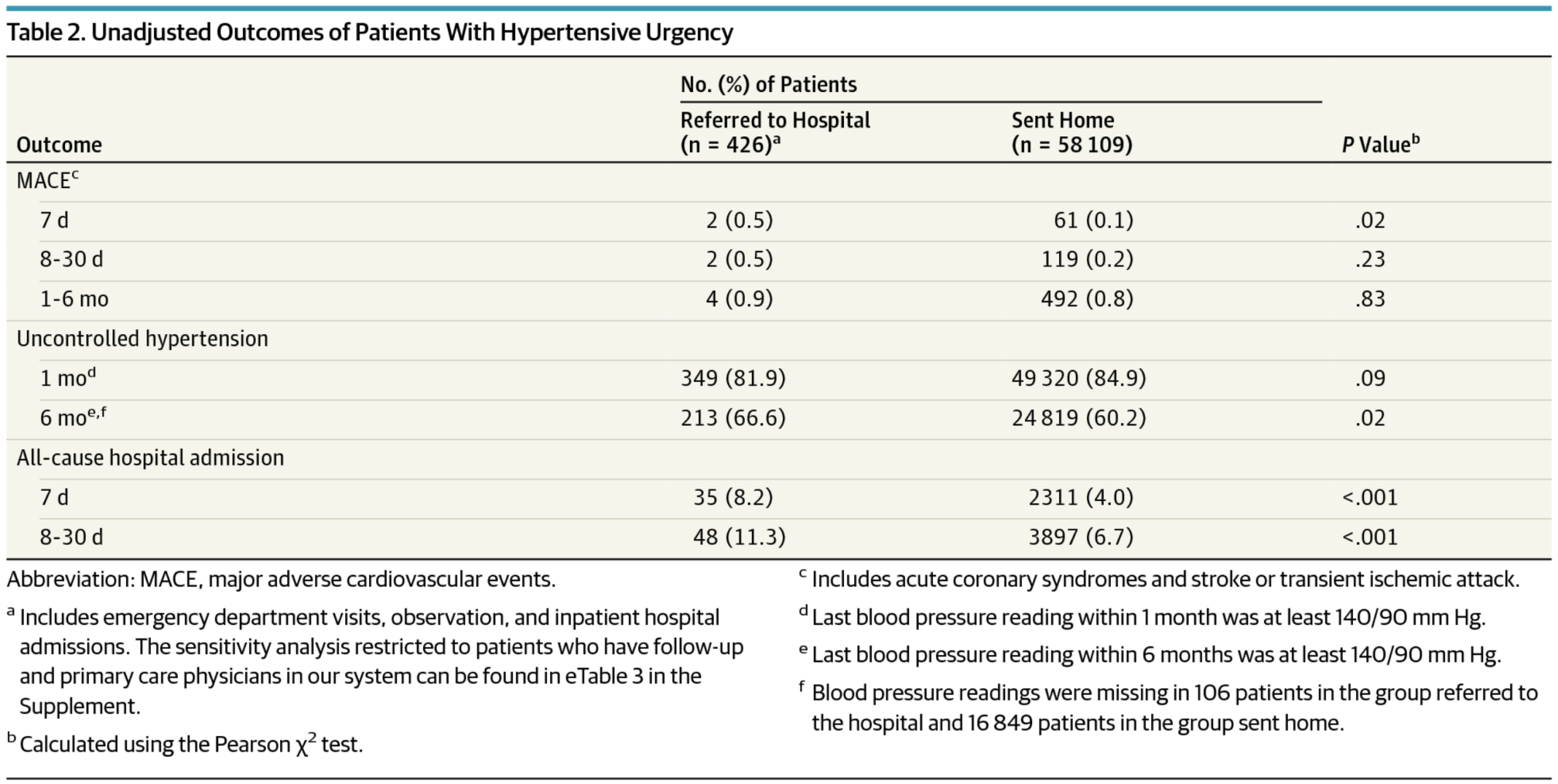 Causes de l’HTA sévère: inconnue (60.2%), non-adhérence (24.3%), nouveau diagnostic d’HTA (10.9%)
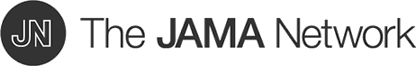 Characteristics and Outcomes of Patients Presenting With Hypertensive Urgency in the Office Setting
JAMA Intern Med. 2016;176(7):981-988. doi:10.1001/jamainternmed.2016.1509
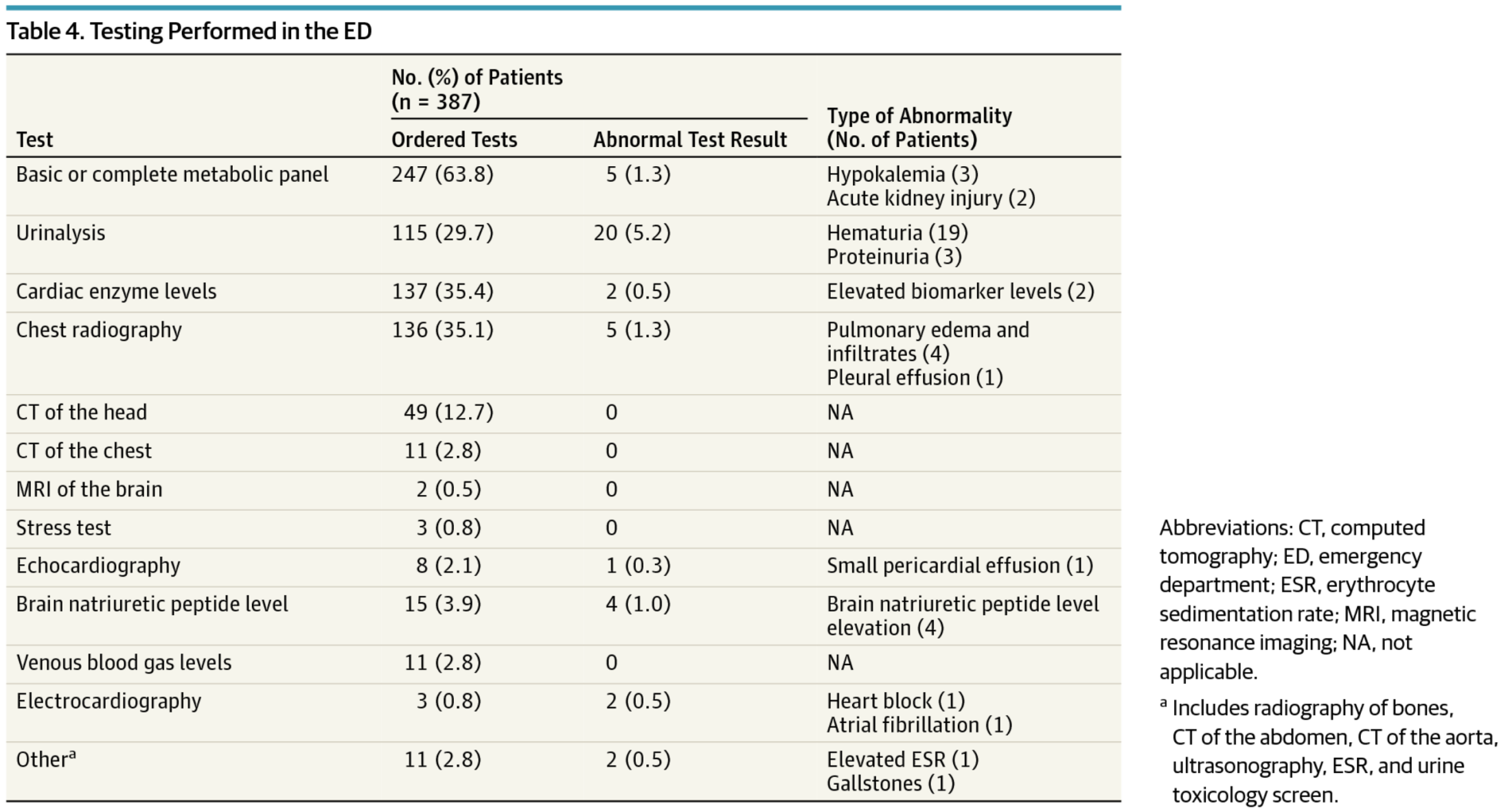 Médicaments les plus utilisés: labetolol (IV) et clonidine (po). 
Aucun changement: 82.9%
Limitations
Étude rétrospective
Petit nombre transféré à l’hôpital; raisons inconnues
Données disponibles pour les patients à l’urgence, mais pas pour ceux dans une unité de soins
Faible taux d’évènements
Majorité des patients avaient un pauvre taux de contrôle de la TA à 6 mois 
Décès non comptés 
Plus de 20% des patients non pas eu de visite additionnelle dans les 6 mois de suivi
Introduction
Cardiovascular event rates and mortality according to achieved systolic and diastolic blood pressure in patients with stable coronary artery disease: an international cohort study. The Lancet, 2016, 388, 2142-52 (CLARIFY registry)
Registre prospectif et observationnel dans 45 pays
n = 22 672 patients hypertendus et MCAS stable
Relation entre moyennes de TAS et TAD à chaque visite et bénéfice primaire multiple (décès CV, infarctus du myocarde, AVC)
Données fournies pour chaque tranche de 10 mmHg 
Suivi moyen de 5 ans
Caractéristiques du groupe
Âge = 65.2 ans 
75% sexe masculin
33% patients diabétiques
Fumeur: 11%
TAS = 133.7 / TAD = 78.2 mmHg
IM: 58%
Interventions coronariennes: 82%
Admission pour insuffisance cardiaque: 5%
FE = 56.1%
LDL-C = 2.37 mmol/L
The Lancet, 2016, 388, 2142-52
Adjusted hazard ratio (95% CI) of the primary outcome (cardiovascular death, myocardial infarction, or stroke)
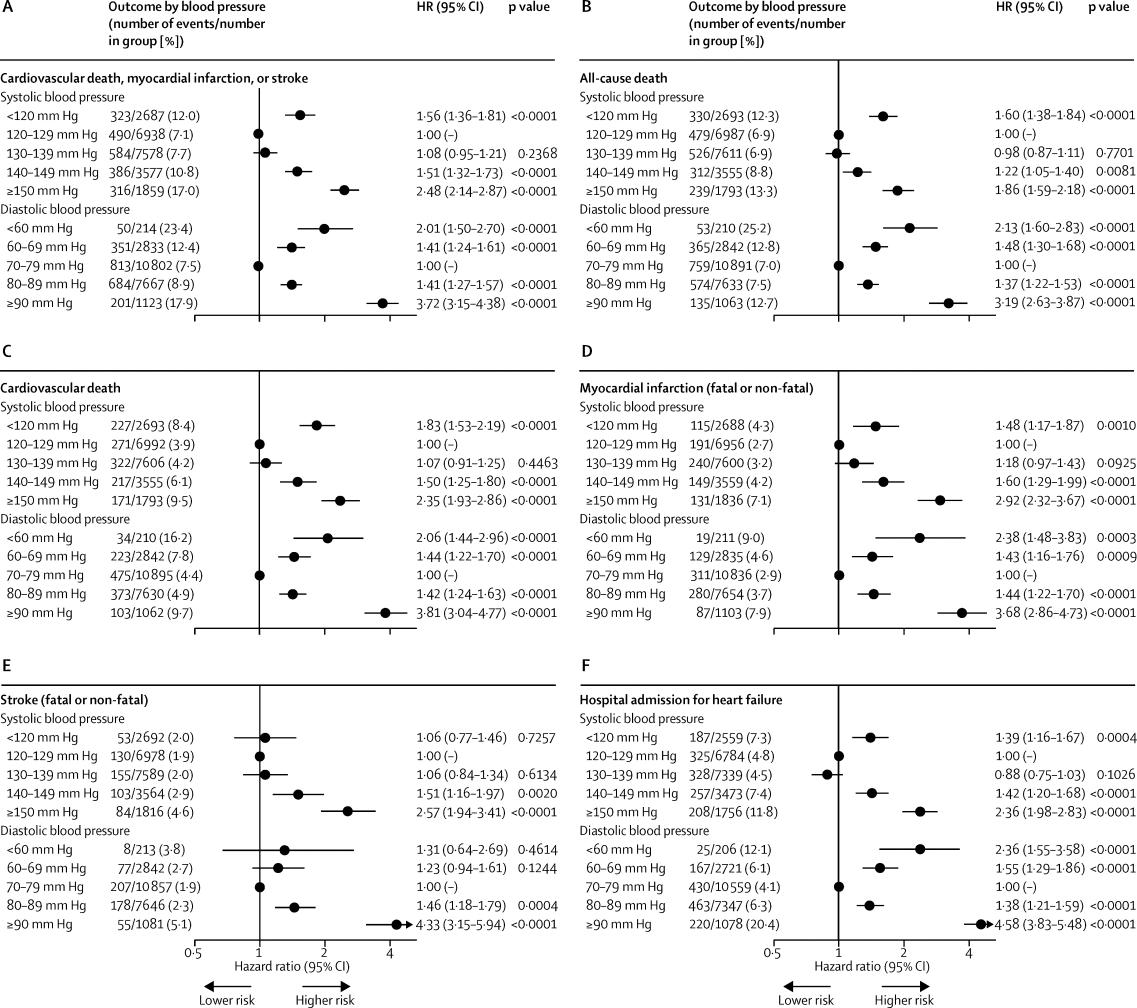 Restricted cubic splines are represented for the association between average level of blood pressure and primary composite outcome of cardiovascular death, myocardial infarction, or stroke
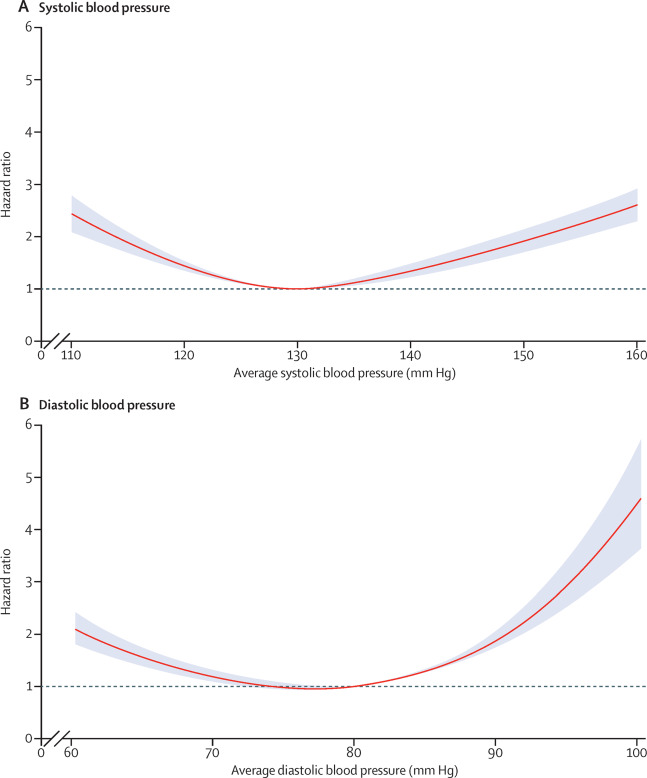 The Lancet, 2016, 388, 2142-52
Limitations
Seulement 214 patients avec TAD  60 mmHg
Pas de données pour sous-populations (ex: diabète, IRC)
Dans le texte, mention d’une relation de cause à effet entre âge (75 ans) et déplacement de la courbe en J vers la droite. Suggestion d’une TAS cible de 150 mmHg dans cette population.
Pas de conclusion pour patients avec TAS  140 mmHg et pression différentielle (pulsée) élevée.
À ne pas extrapoler aux patients insuffisants cardiaques.
TA prise après 5 minutes de repos (quel appareil?)
Commandité par Servier
Introduction
Blood pressure and complications in individuals with type 2 diabetes and no previous cardiovascular disease: national population based cohort study. BMJ, 2016;354:i4070
Étude prospective d’une cohorte de registres nationaux suédois de 2006-12
n = 187 106 patients avec diabète type 2  75 ans en prévention primaire d’une maladie cardiovasculaire
Comparaison des risques d’évènements CV selon les différents niveaux de TAS
Patients suivis jusqu’au moment de leur premier évènement
Kaplan-Meier analysis of non-fatal cardiovascular events, showing proportion of patients with events (composite of nonfatal myocardial infarction or stroke) in different systolic blood pressure group
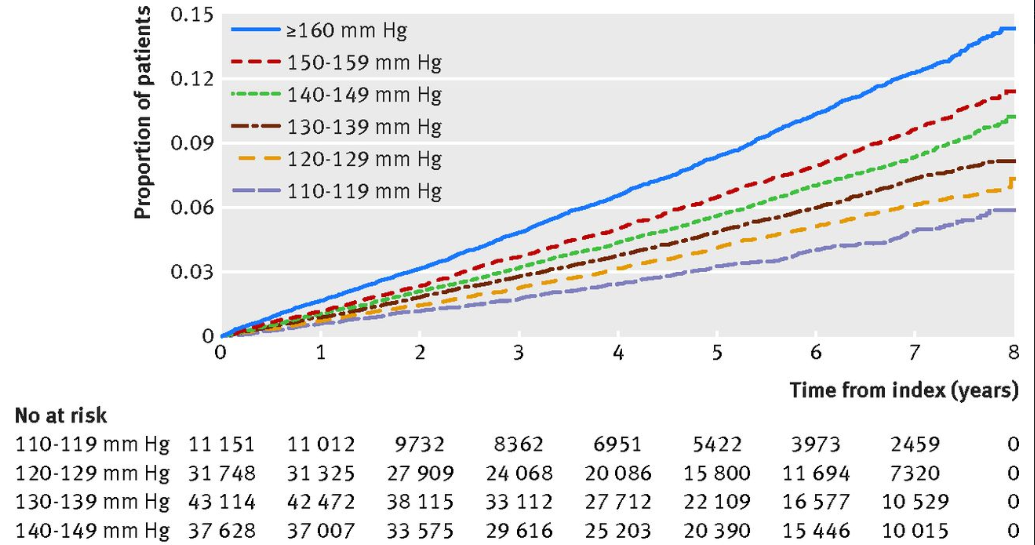 BMJ, 2016;354:i4070
Risque relatif pour chaque type d’évènement CV
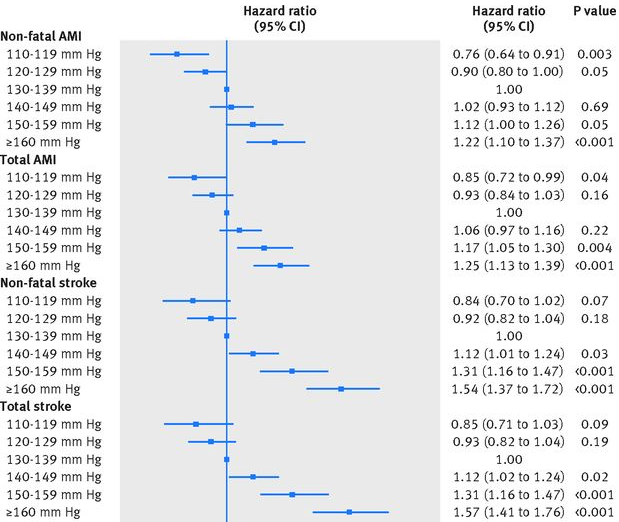 1.5
1.0
0.5
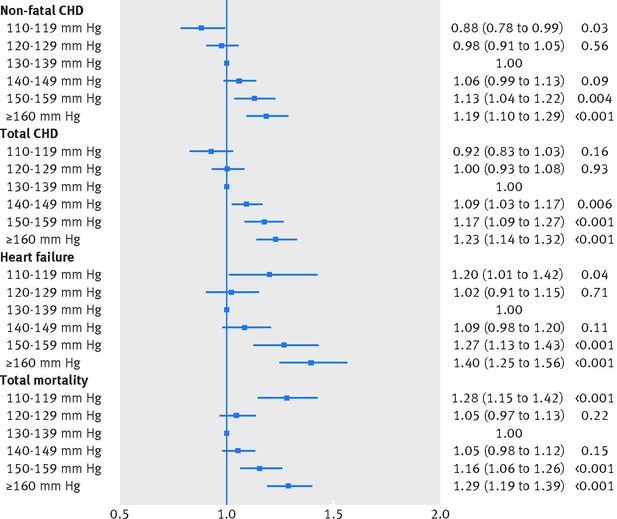 Limitations
Suivi incomplet
Données brutes; sans égard à la thérapie antihypertensive ou au contrôle des autres facteurs de risque
Pas d’ajustement pour changements de la TA en cours d’observation
Prises uniques de TA (auscultatoire ou oscillométrique)
Patients  75 ans exclus
Introduction
Effect of antihypertensive treatment at different blood pressure levels in patients with diabetes mellitus: systematic review and meta-analyses
BMJ 2016;352:i717
Revue systématique et méta-analyse d’études randomisées et contrôlées
49 études représentant 73 738 sujets (type 2 en majorité) en prévention primaire et secondaire
Objectif: vérifier l’effet antihypertenseur sur la morbidité & mortalité CV selon: - antihypertenseur vs placebo
                                    - 2 agents contre 1
                                    - une cible tensionnelle vs une autre
Groupes de TAS  135 mmHg sans traitement et 
    TAS  150 mmHg sous traitement ont été exclus
Results from meta-analyses stratified according to baseline systolic blood pressure (SBP), reported for each outcome separately
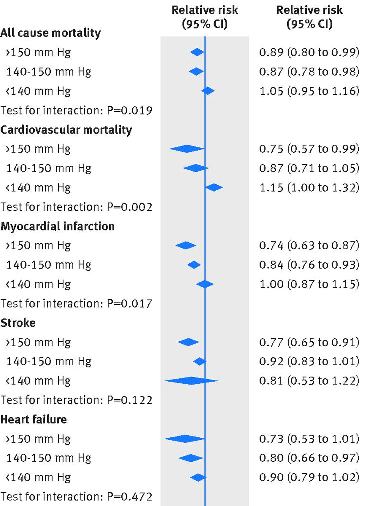 BMJ 2016;352:i717
traitement
contrôle
Results from meta-analyses stratified according to attained systolic blood pressure (SBP), reported for each outcome separately
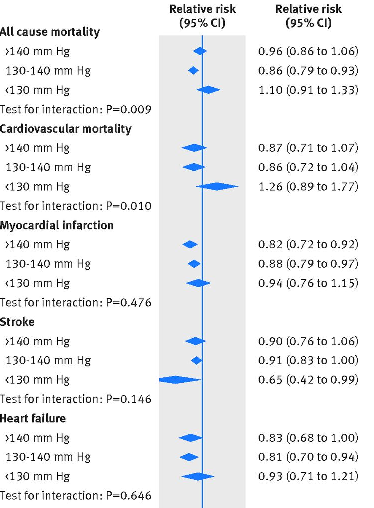 BMJ 2016;352:i717
traitement
contrôle
Results from metaregression analyses of treatment effect in relation to baseline systolic blood pressure (SBP). Relative risk is expressed as change in treatment effect for each 10 mm Hg lower baseline SBP
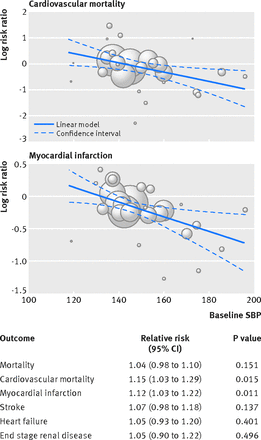 BMJ 2016;352:i717
Limitations
Ne confirme pas la présence d’une courbe J ou en U
Inclusion de l’étude ALTITUDE; abandon du double blocage du SRA
Inclusion de l’étude ACCORD; cible de 120 mmHg
Exclusion de patients avec TAS  150 mmHg sous tx
Représentation d’une relation linéaire, mais qui ne semble pas exister
Merci !
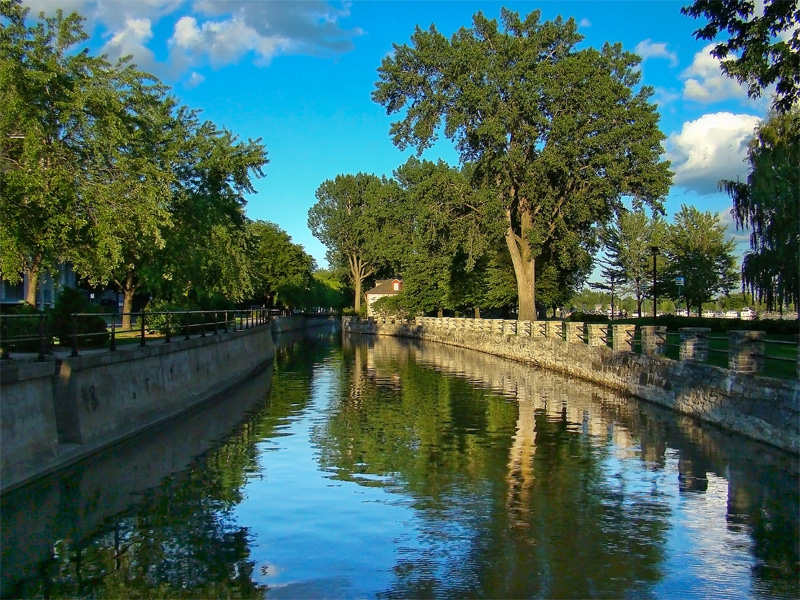